Тема 1.1 Концептуальные основы сопровождения лиц с инвалидностью
Содержание
Принципы сопровождения лиц с инвалидностью

Моделирование технологий сопровождения лиц с инвалидностью
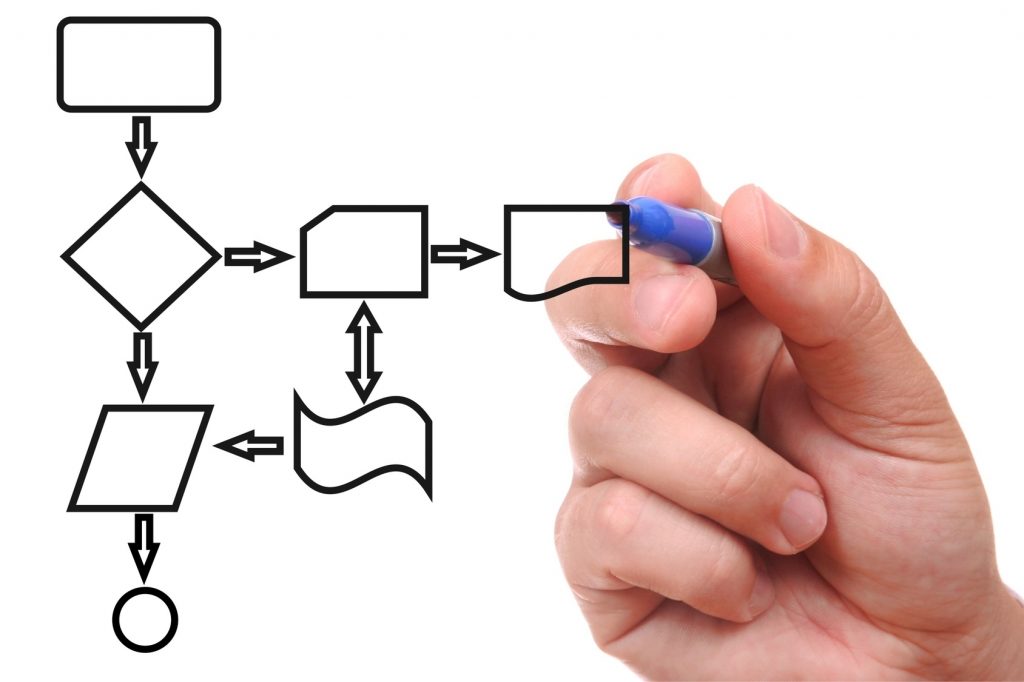 Принципы сопровождения лиц с инвалидностью
Особенности сопровождения в инклюзивной и смешанной практике обучения студентов с инвалидностью в вузе
Сущность сопровождения студентов с инвалидностью
Основополагающие 
принципы сопровождения
Современные концепции сопровождения лиц с инвалидностью
Моделирование технологий сопровождения лиц с инвалидностью
Модель  сопровождения, ее компоненты
Научно-методическое обеспечение сопровождения
Механизмы реализации, внедрения и развития модели сопровождения
Принципы моделирования
[Speaker Notes: Разработка эффективного научно-методического обеспечения социально-психологического сопровождения. 
Модель социально-психологического сопровождения студентов с инвалидностью в вузе. 
Структурные компоненты социально-психологического сопровождения студентов с инвалидностью в вузе. 
Механизмы реализации, внедрения и развития модели социально-психологического сопровождения студентов с опорно-двигательного аппарата. Цели и задачи сопровождения социально-психологического сопровождения студентов с инвалидностью. 
Виды социально-психологического сопровождения обучающихся с инвалидностью. 
Методическое обеспечение социально-психологического сопровождения студентов с инвалидностью.]
Вопросы для самоконтроля
Объясните традиционные принципы инклюзивного образования
Дайте характеристику принципов моделирования сопровождения обучающихся с инвалидностью
Дайте характеристику компонентов модели сопровождения для обучающихся с инвалидностью
Раскройте сущность и содержание механизмов внедрения и реализации модели сопровождения для обучающихся с инвалидностью
Назовите требования к комплексному сопровождению образовательного процесса для лиц с инвалидностью
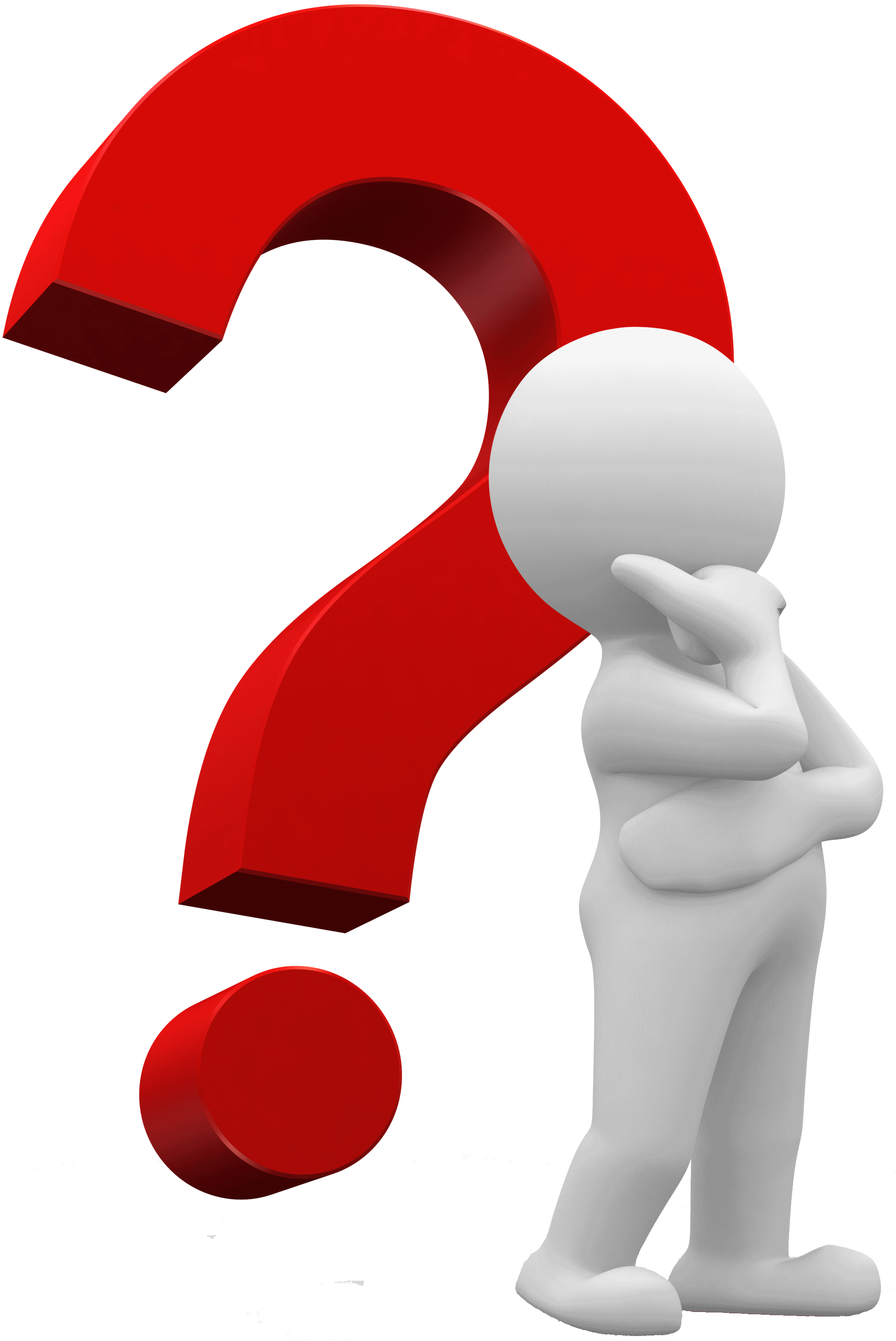